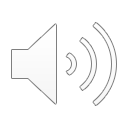 10. Jesus Calls Followers
Part 1
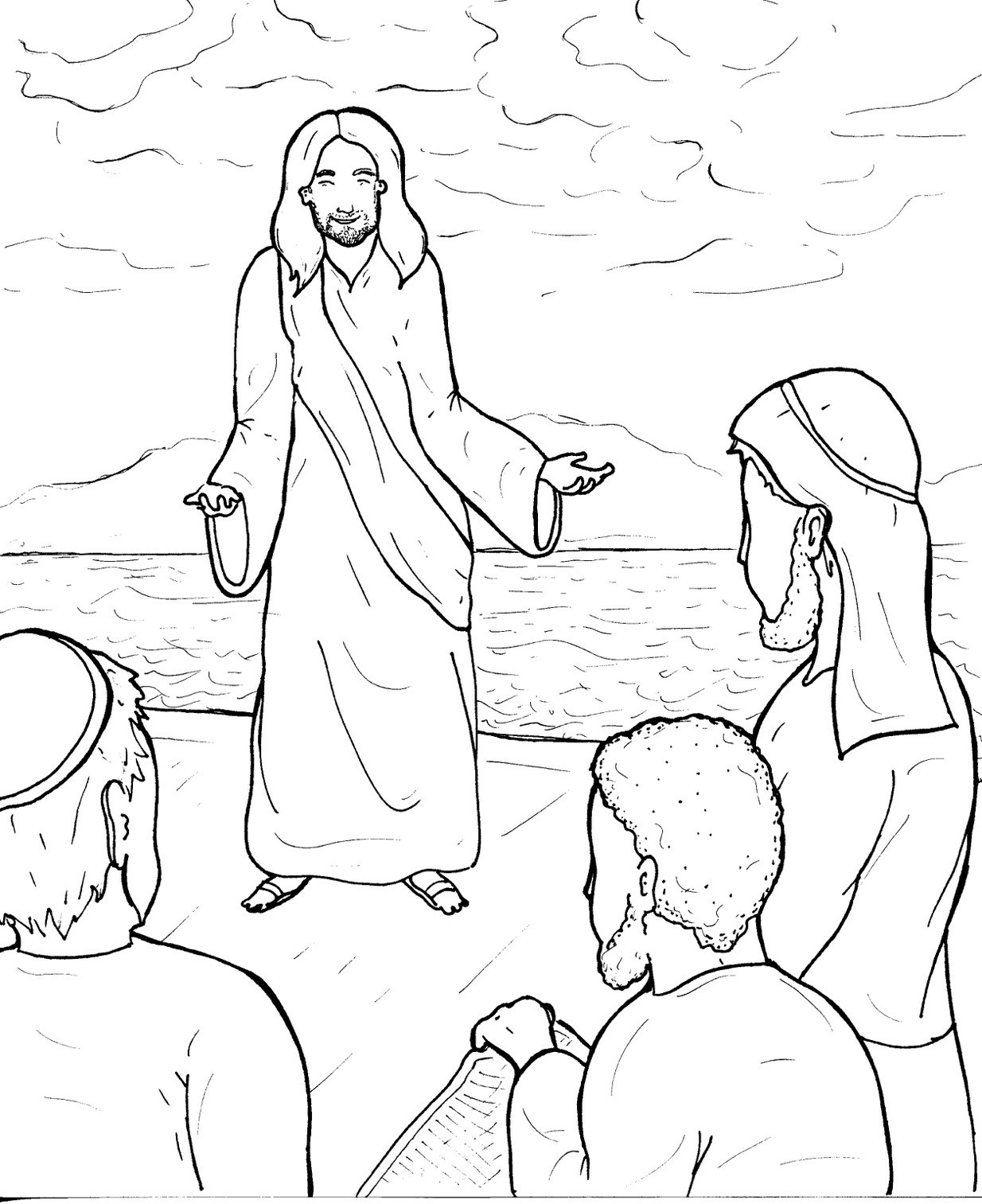 Syllable Charts
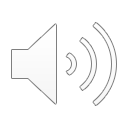 Words in Syllable Types
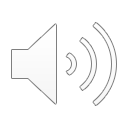 Closed – Short Vowel
A closed syllable has one vowel
followed by one or more consonants,
and the vowel is short.
st
o
p
˘
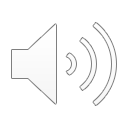 An-
Gal -
tax
Thad-
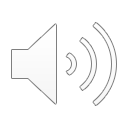 -lect-
mes-
then
spent
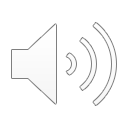 fish
-til
dis-
Phil-
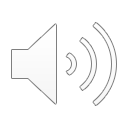 got
John
col-
fol-
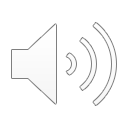 up
-sus
un-
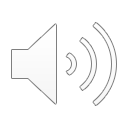 Open – Long Vowel
An open syllable has one vowel
with no consonant after it,
and the vowel is long.
−
go
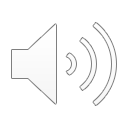 me
Le vi
e vil
Pe ter
be side
re turn
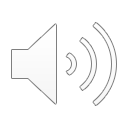 Le vi
Si mon
dis ci ple
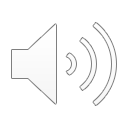 Ju das
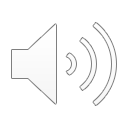 by
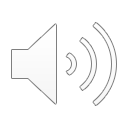 Silent e – Long Vowel
A silent e syllable has one vowel,
followed by one consonant
and a silent e at the end.
The vowel is long.
−
ca
e
v
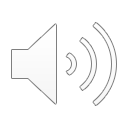 lake
James
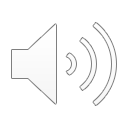 these
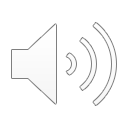 be side
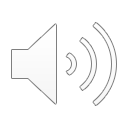 whole
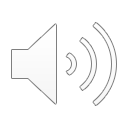 Vowel Teams – Long Vowel
Many vowel teams follow this rule: 
When two vowels get together,
the first one names its letter. 
So the first vowel will make its long sound,
and the second vowel is silent.
−
e
a
t
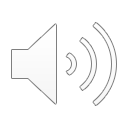 day
pray
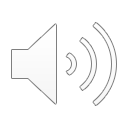 Gal i lee
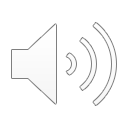 sea
heal
years
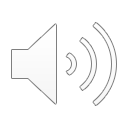 died
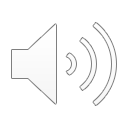 night
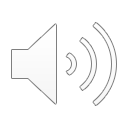 boat
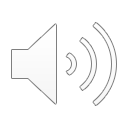 throw
fol low
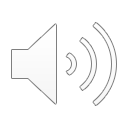 booth
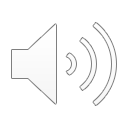 An drew
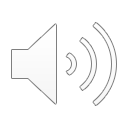 Vowel Teams – Other Sounds
Sometimes vowel teams make other sounds.
oil
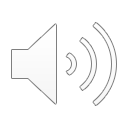 called
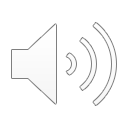 out
a round
moun tain
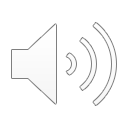 town
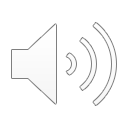 took
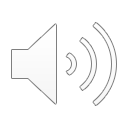 joy
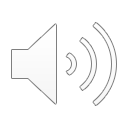 R - Controlled
R-controlled syllables have one or more vowels 
followed by an “r.” 
The “r” changes the sound of the vowel.
o
r
ange
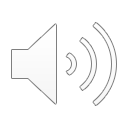 Barth-
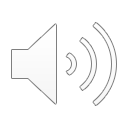 for
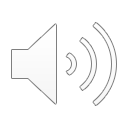 Pe ter
fish er men
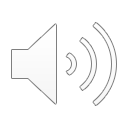 turn
re turn
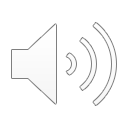 years
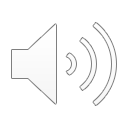 world
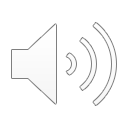 Consonant –  l-e
When you see consonant l-e at the end of a word,
count back three.
The “l-e” makes the /–le/ sound.
p
l
e
pur
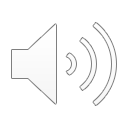 peo ple
dis ci ple
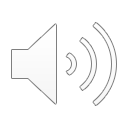 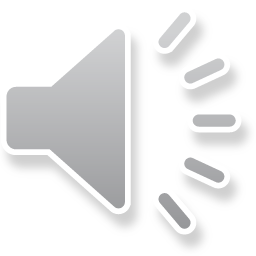 Other Sounds – -nk/-ng
The “-nk” and “-ng” 
change the sound of the vowel.
bank
thing
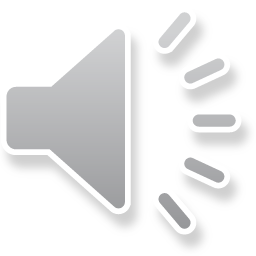 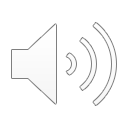 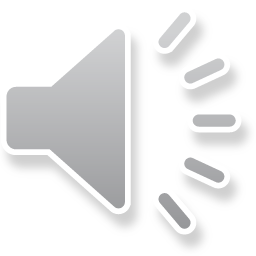 throw ing
sit ting
pray ing
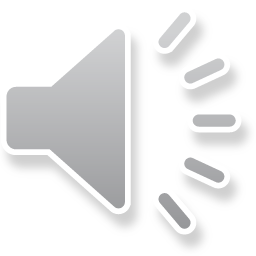 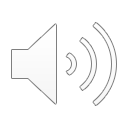 Other Sounds – schwa
The schwa syllable has an “a” that sounds
 like the /u/ in banana.
The banana is even shaped like a short u.
ba  nan  a
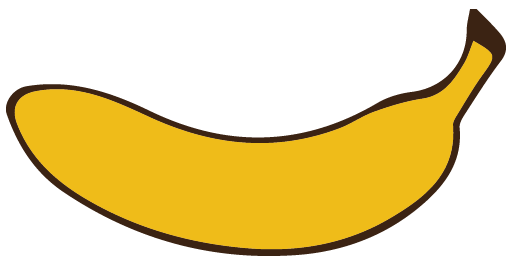 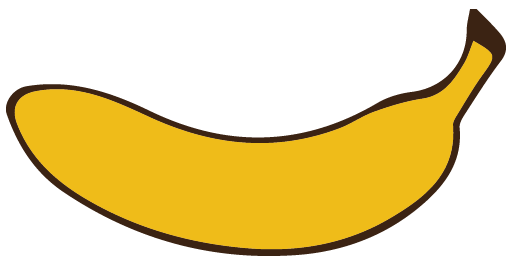 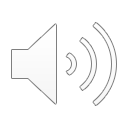 a  round
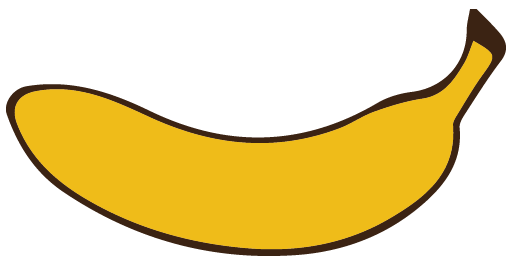 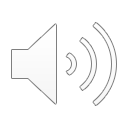 Si  mon
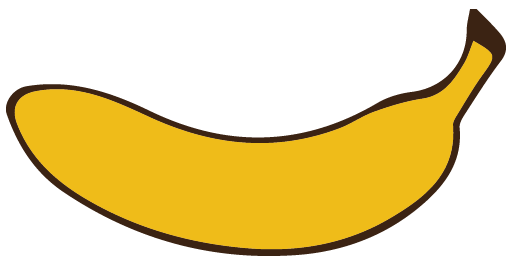